50-2
This work is licensed under a Creative Commons Attribution-ShareAlike 4.0 International License.
Please add this statement to all the videos you create.
English Bible quotes are from the World English Bible US, which is in the public domain.
[Speaker Notes: Ch
50 Peter Arrested
1. James killed –Acts 12:1-2 (Left Top)
2. Peter arrested – Acts 12:3-11 (Right Top)
3. Peter goes to Mary’s House – Acts 12:12-17 (Right Bottom)
4. Herod kills guards – Acts 12:18-19 (Left Bottom)
5. Herod dies – Acts 12:20-25 (Left Center)]
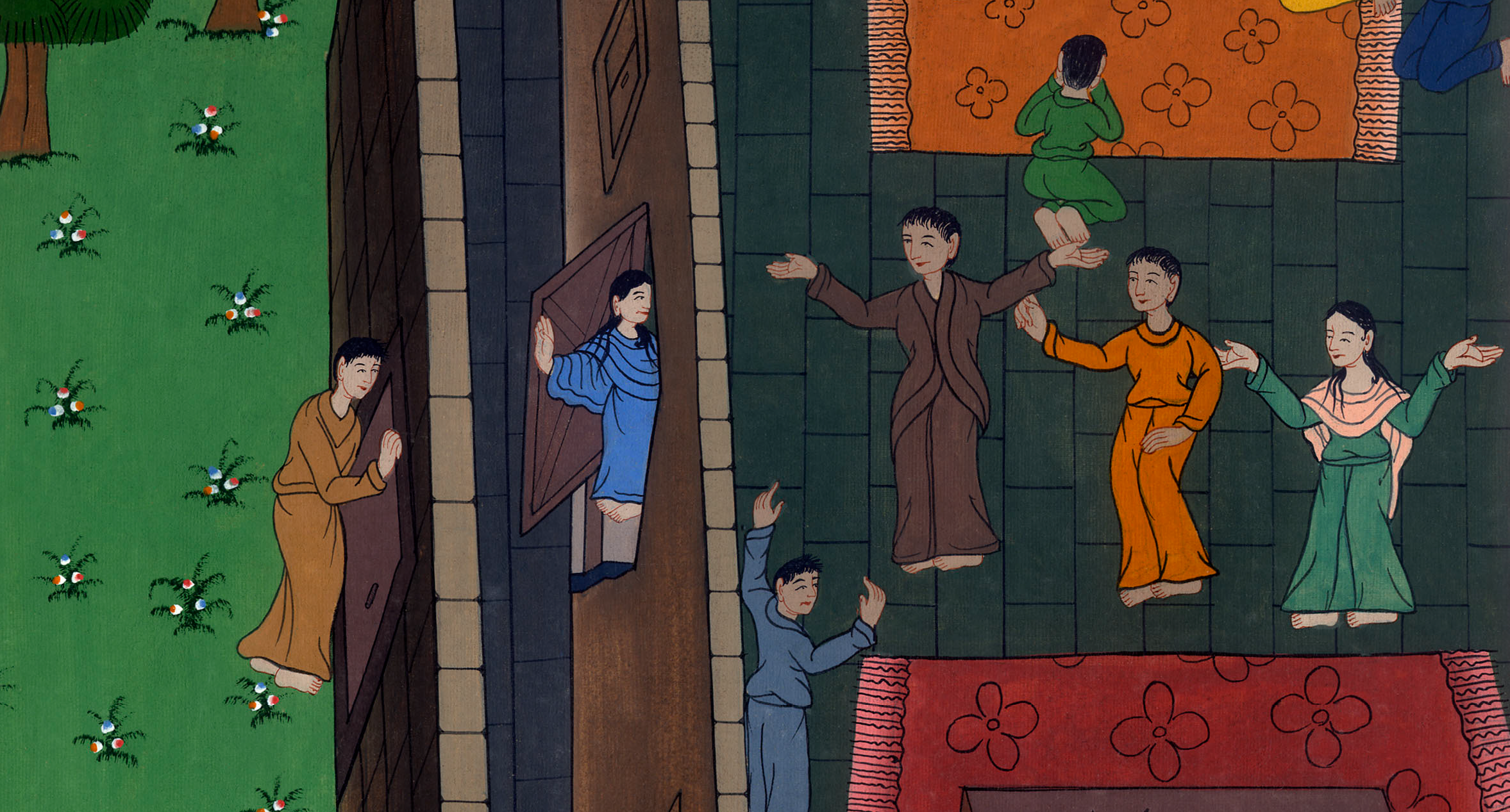 Peter goes to Mary’s House – Acts 12:12-17
Peter goes to Mary’s House – Acts 12:12-17
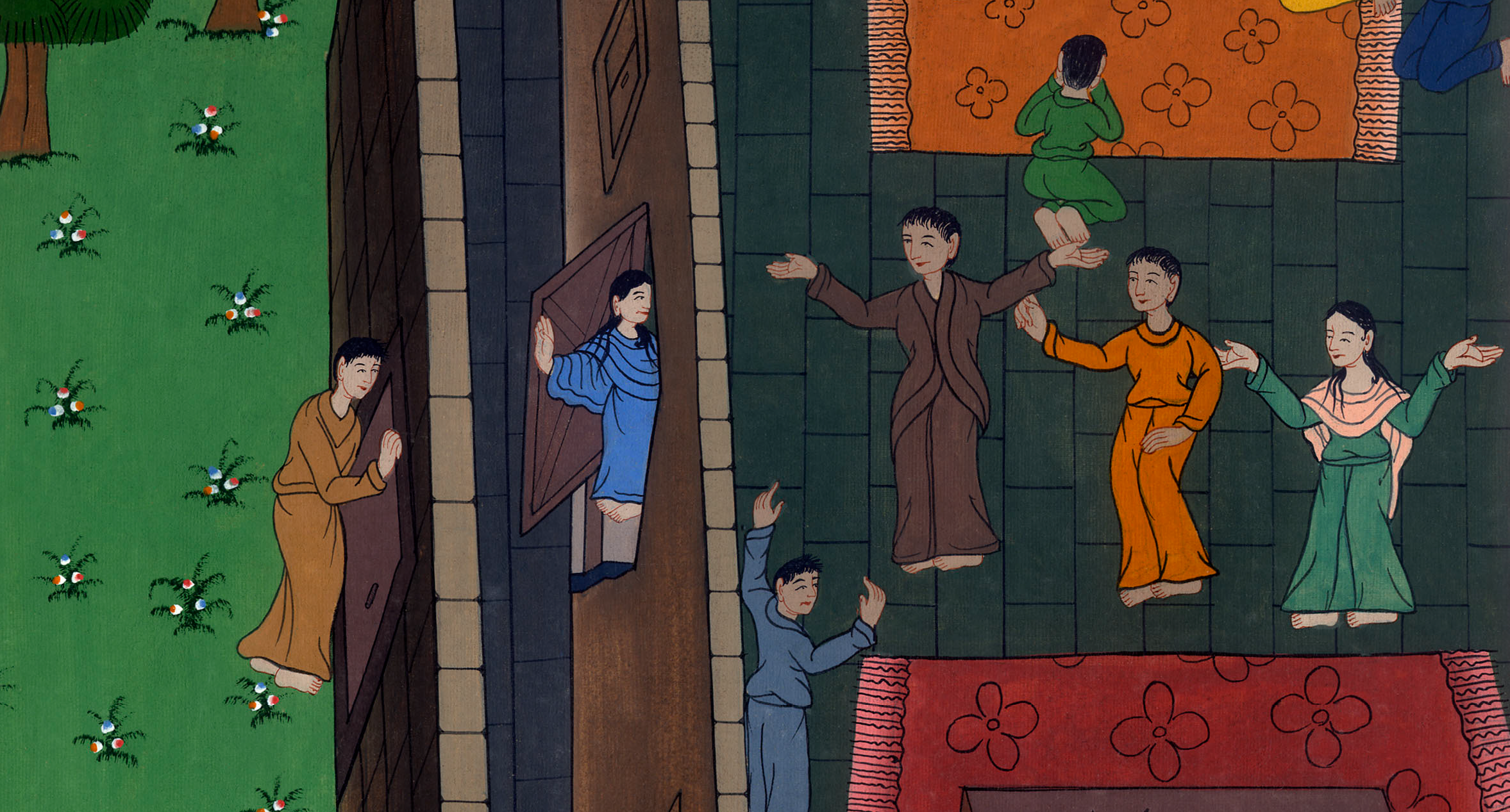 Peter goes to Mary’s House – Acts 12:12-17
12Thinking about that, he came to the house of Mary, the mother of John who was called Mark, where many were gathered together and were praying.
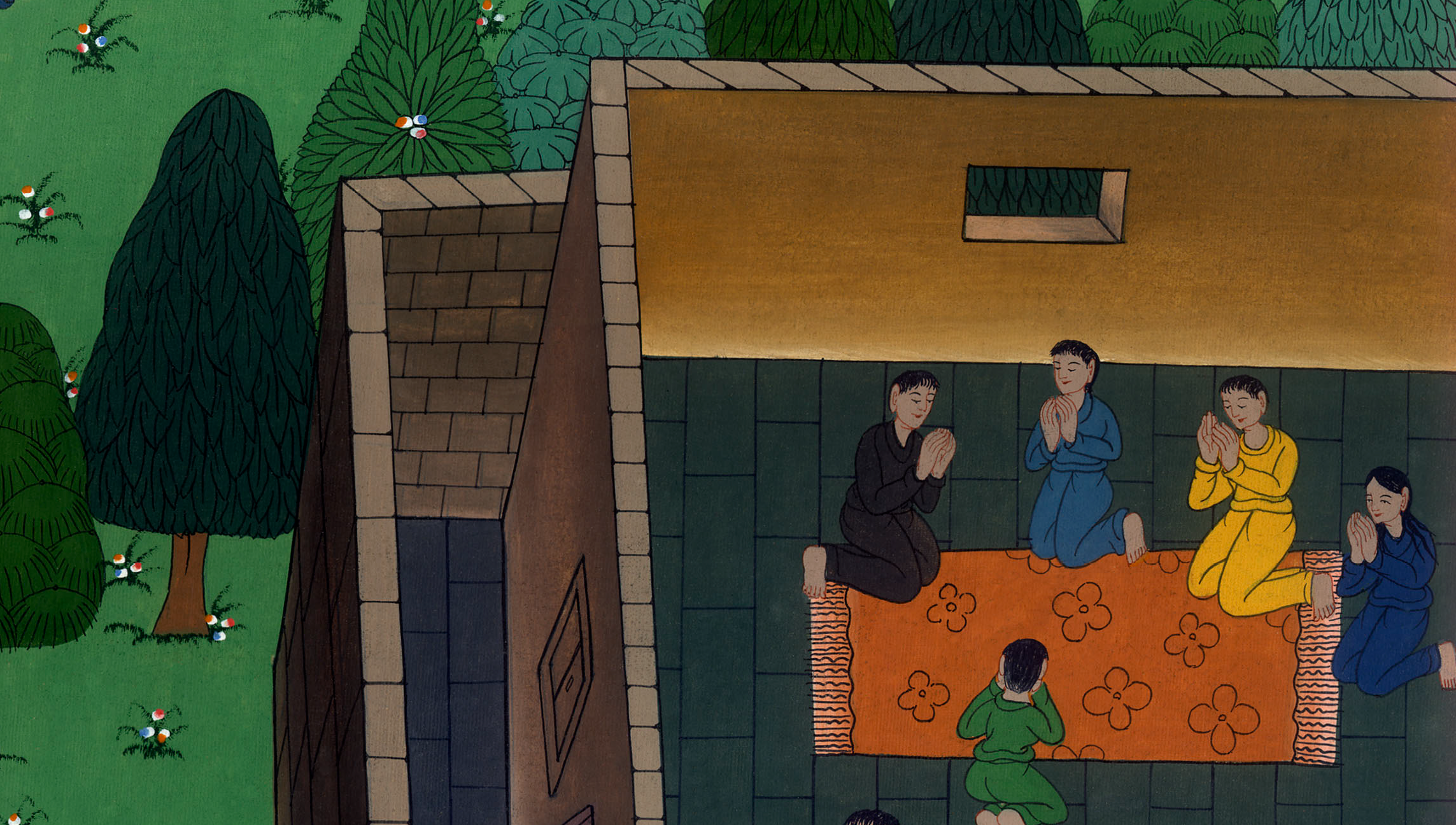 Acts 12:12
13When Peter knocked at the door of the gate, a servant girl named Rhoda came to answer.
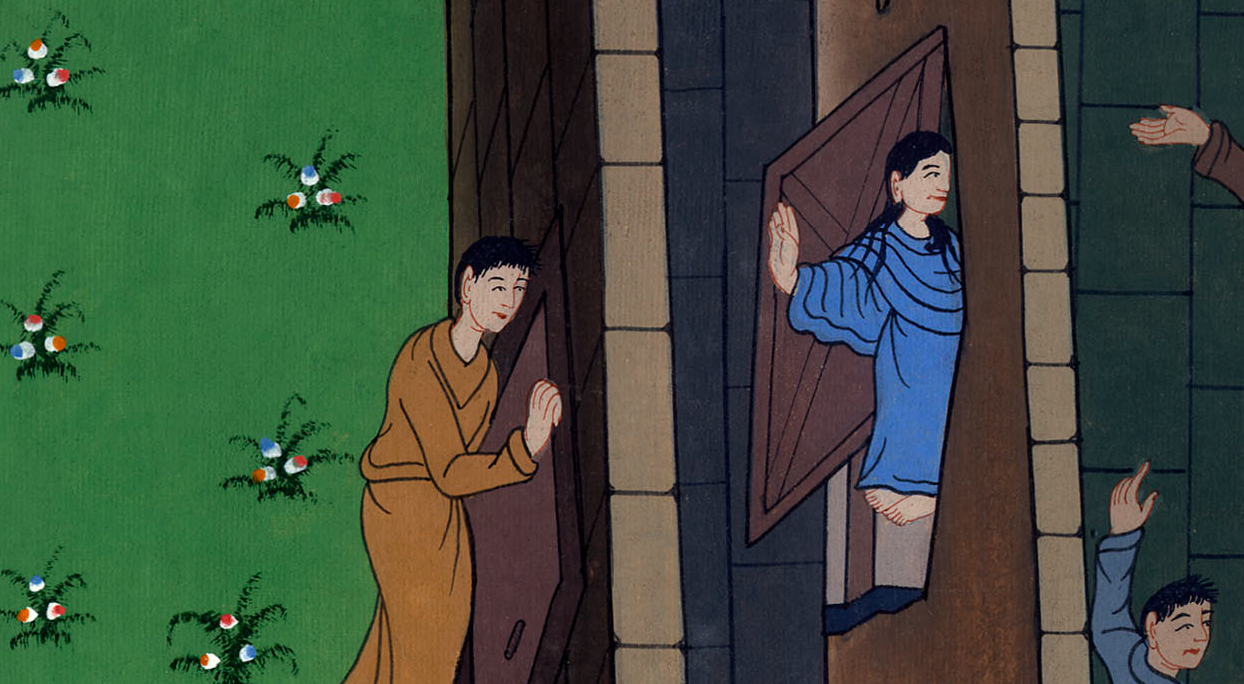 Acts 12:13
14When she recognized Peter’s voice, she didn’t open the gate for joy, but ran in and reported that Peter was standing in front of the gate.
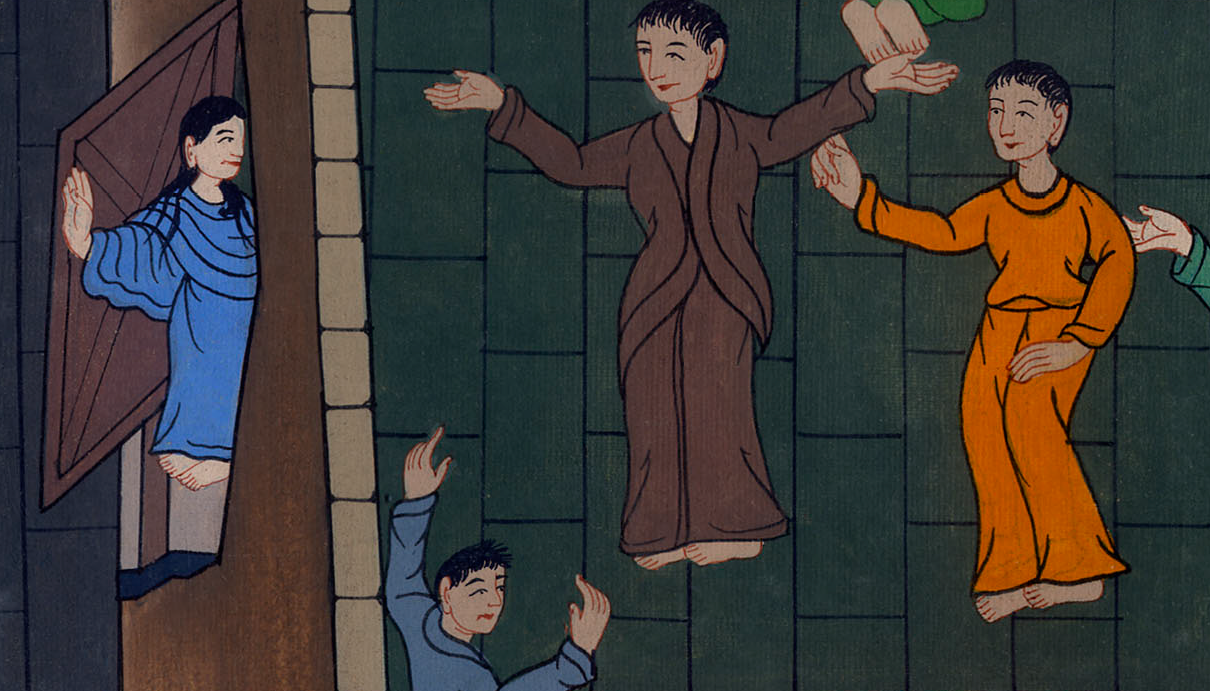 Acts 12:14
15They said to her, “You are crazy!” But she insisted that it was so. They said, “It is his angel.”
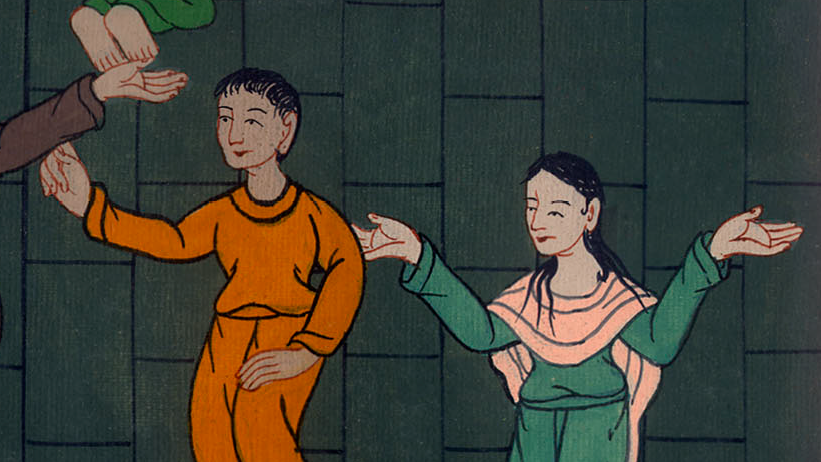 Acts 12:15
16But Peter continued knocking. When they had opened, they saw him and were amazed.
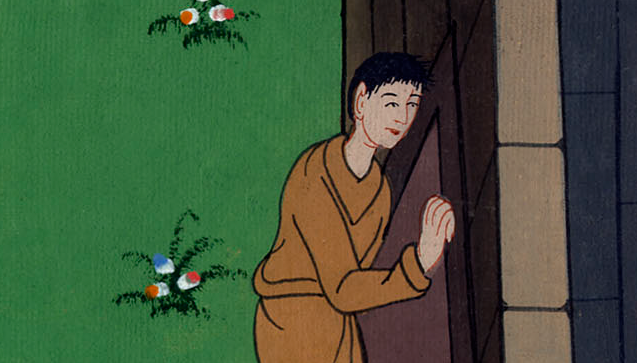 Acts 12:16
17But he, beckoning to them with his hand to be silent, declared to them how the Lord had brought him out of the prison.
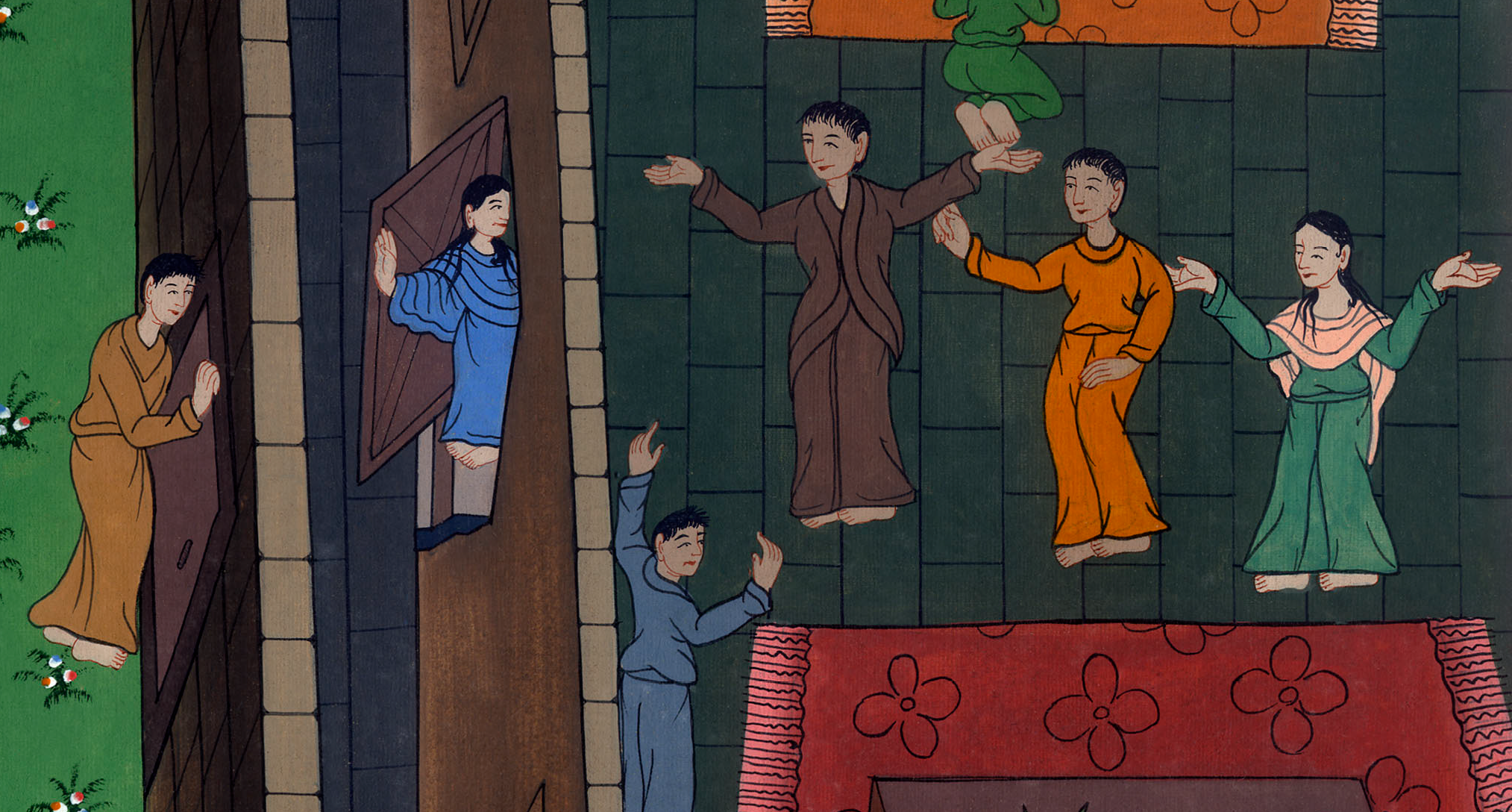 Acts 12:17
He said, “Tell these things to James and to the brothers.” Then he departed and went to another place.
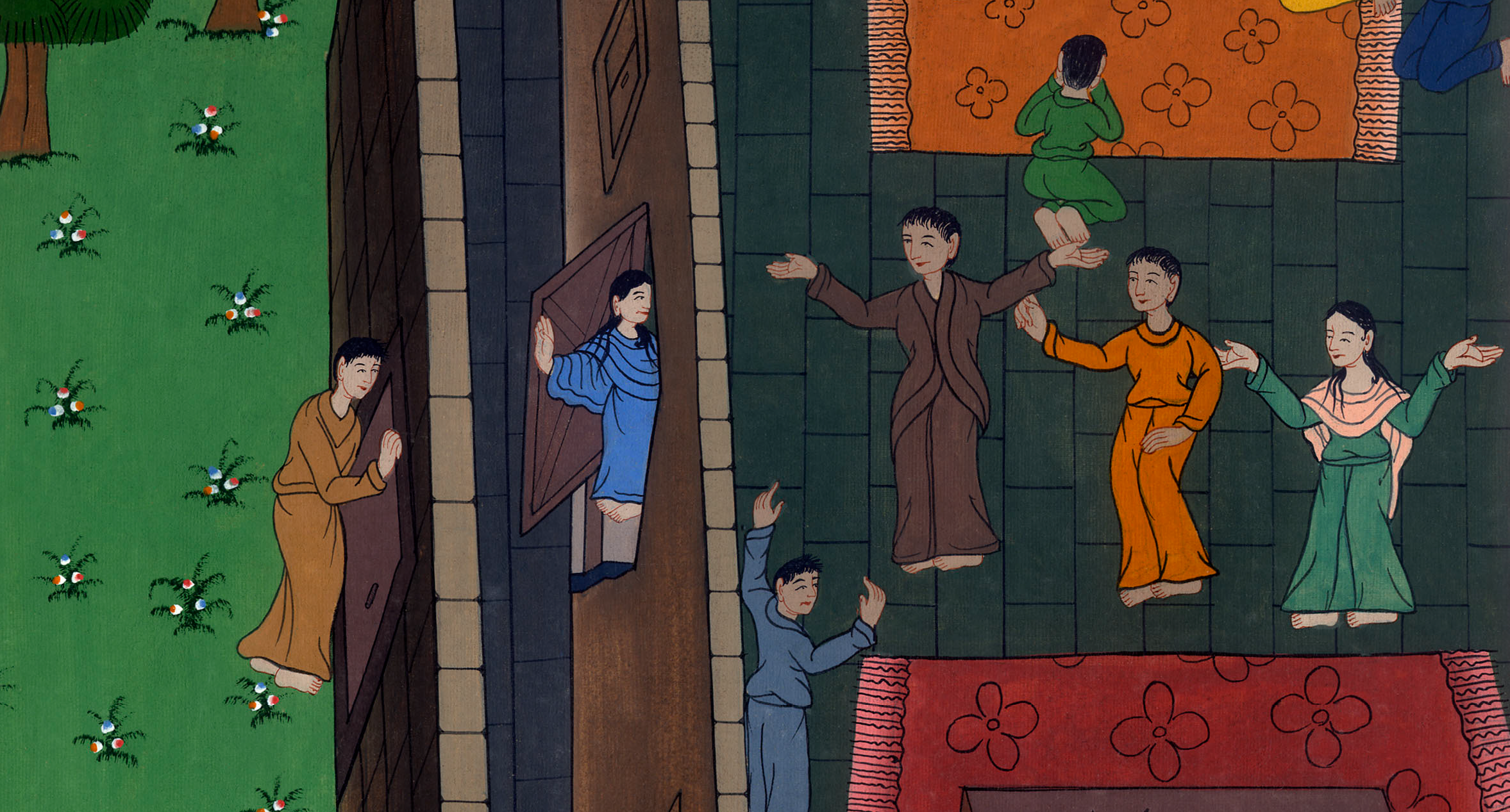 Acts 12:17